Mrs. McKellip’s ClassBriggs ElementaryBack to School NightAugust 30,2022
Created by: Ashley Magee, firstgradebrain.com  Graphics © ThistleGirlDesigns
[Speaker Notes: SAVE THIS FILE WITH A DIFFERENT NAME TO PRESERVE THE ORIGINAL FILE FOR FUTURE USE! Click the text box to add your name, school name, date, etc. After saving with a different file name, delete any slides you do not plan to use. Add new slides (see blank slides at the end of the presentation). Drag the slides to re-order them to fit your needs.]
Meet the Teacher
My name is Mrs. Laurie Gilbert-McKellip. I have my B.S. in Child Development from ULV. I also have a Multiple Subject teaching Credential. This is my 29th year teaching for CVUSD and my 13th year at Briggs. Most of my teaching experience is in 2nd grade. I’m married to Mr. McKellip a teacher at Walnut Elementary. We have a son Samuel, who is a school counselor.
[Speaker Notes: All text can be changed on these slides. Blank slides are included at the end if you need more slides or prefer to have your slides not have the header with the fish and shells at the top.]
Intervention
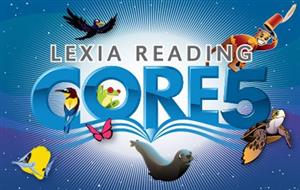 The two main programs we will be using this year are Lexia an online program. The other program is Fountas and Pinnell
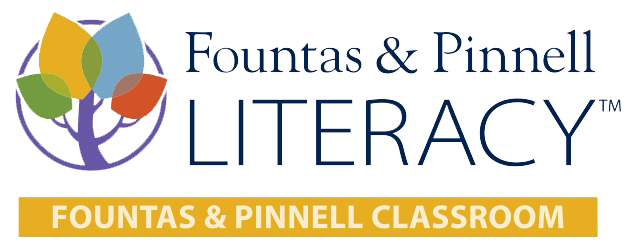 [Speaker Notes: ---------- If you have the preview open on the left side of your screen that shows all of your slides, right click on the preview of this slide and click “Duplicate slide.”]
Instruction
The program will take place during regular school hours and will be held for 30-45 minutes, three to four days a week. Student will be attending intervention after direct instruction for individualized support. Students will be regularly monitored to assess progress. Every trimester, each student will be re-evaluated to measure growth to see if he/she is ready to exit the program or if continued intervention would be beneficial.
The program takes place in room 10. I call it the Panther lab.
[Speaker Notes: ---------- If you have the preview open on the left side of your screen that shows all of your slides, right click on the preview of this slide and click “Duplicate slide.”]
Assessments
The district’s adopted computer-adaptive universal screening program (FASTbridge) has indicated your child could benefit from additional instruction and practice within our intervention program. I will do progress monitoring with this and several other assessments.
[Speaker Notes: On this slide explain what assessments your students are required to take such as GMADE, GRADE, DIBELS, or other standardized tests. You might also want to include some information about spelling tests or other weekly tests.]
Stay Connected!
Class website: https://www.chino.k12.ca.us/Domain/1917

My Email: Laurie_Mckellip@chino.k12.ca.us

School Phone: (909) 628-6497

Remind App  Text 81010     Message:McKellip2021
[Speaker Notes: Add your contact information to this slide!]